JEFATURA DE SEGURIDAD INDUSTRIAL SSA
ANÁLISIS DEL RIESGO DE LA TAREA Y PERMISOS DE TRABAJO
ANÁLISIS DE RIESGO DE LA TAREA (ART)
Reglas generales
Las actividades operacionales no rutinarias en EP PETROECUADOR que no tengan procedimientos de Seguridad, Salud y Ambiente deben tener un Análisis de Riesgos de Trabajo (ART) elaborado. Los trabajos rutinarios con procedimientos aprobados no requieren un ART, pero deben ser informados en la reunión previa a su ejecución.
El documento "SSA.08.01.PR.03.FO.01 Análisis de Riesgo Tarea (ART)" constituye un documento legal, que no debe tener enmiendas, ni tachaduras en su contenido.
Toda empresa contratista que realice trabajos en las instalaciones de EP PETROECUADOR deberá utilizar el formato “SSA.08.01.PR.03.FO.01 Análisis de Riesgo de Tarea (ART)” .
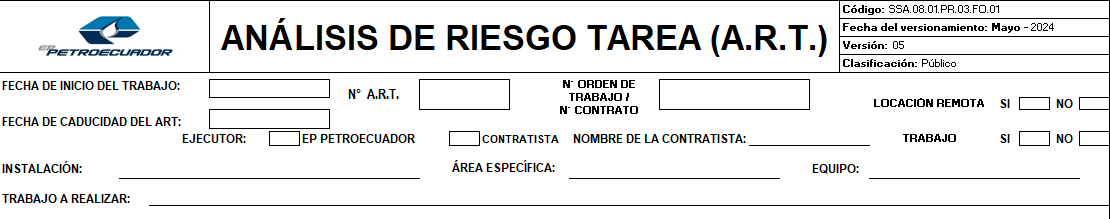 ANÁLISIS DE RIESGO DE LA TAREA (ART)
Capacitación
Todo el personal involucrado en los formatos de Análisis de Riesgo de Tarea (ART) y Permiso de Trabajo debe completar y aprobar la capacitación correspondiente, que se repetirá cada 2 años o al actualizar el procedimiento. Además, el personal de la contratista relacionado con el contrato también debe aprobar esta capacitación y realizar las actualizaciones necesarias.
El personal de contratistas y de entidades gubernamentales que, debido a la naturaleza de la operación empresarial, realicen actividades asociadas, deberá realizar la capacitación y/o las actualizaciones sobre los procedimientos de ART y Permisos de Trabajo en la instalación donde vaya a prestar su servicio. Si el vínculo contractual abarca varias instalaciones, podrá escoger cualquiera de ellas.
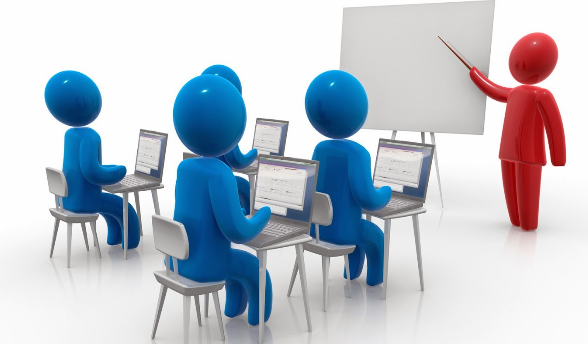 ANÁLISIS DE RIESGO DE LA TAREA (ART)
Recursos y validación
El Análisis de Riesgos de Trabajo (ART) debe elaborarse durante la planificación, asegurando que el personal de EP PETROECUADOR o los contratistas incluidos los convenios de pago conozcan el sitio y las condiciones del trabajo. Además, la información del ART debe validarse el día del inicio de la actividad.
Todo el personal y contratistas de EP PETROECUADOR deben tener un Análisis de Riesgos de Trabajo (ART) aprobado antes de realizar actividades de operaciones, mantenimiento, construcción, inspección o cambio de equipos en las instalaciones de la empresa.
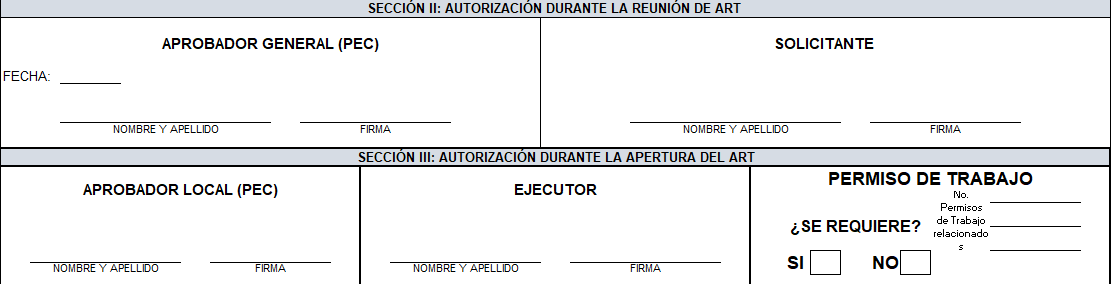 ANÁLISIS DE RIESGO DE LA TAREA (ART)
Reunión de ART
El día anterior o previo a la ejecución de los trabajos, se deberá realizar una reunión de Análisis de Riesgo de Tarea (ART), en la cual será obligatoria la participación del Aprobador General, el Solicitante y el Responsable de Seguridad, Salud y Ambiente de la Instalación. Durante esta reunión, el Aprobador General y el Solicitante deberán firmar el o los ART que sean aprobados. También deberá participar la máxima autoridad de mantenimiento u otras autoridades relevantes de las diferentes unidades operacionales. En la reunión, se comunicarán las actividades que no requieren ART ni Permiso de Trabajo por ser ejecutadas conforme a la normativa interna. Además, se deberá firmar el respectivo formato "PCA.10.FO.01 Acta de reunión".
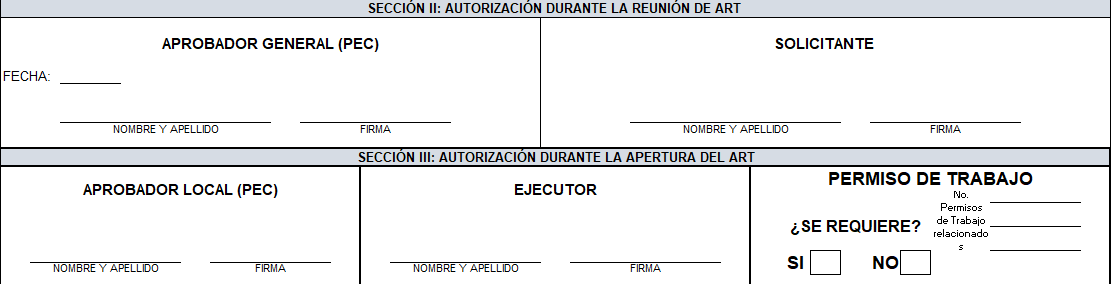 ANÁLISIS DE RIESGO DE LA TAREA (ART)
Entrega de copias del ART
Las firmas del Aprobador Local y Ejecutor se realizarán después de verificar las condiciones de seguridad en el lugar de trabajo.
Las copias del ART se entregarán de la siguiente manera:
Una copia para el Responsable de SSA, quien priorizará las inspecciones en campo.
Una copia para el Solicitante, quien a su vez la remitirá al Ejecutor.
Una copia para el Aprobador Local, quien la mantendrá en su poder hasta el cierre o cancelación del ART.
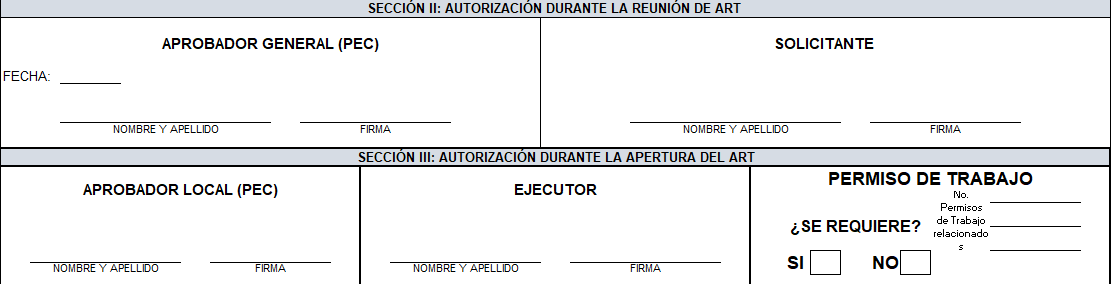 ANÁLISIS DE RIESGO DE LA TAREA (ART)
Charla diaria de seguridad
Diariamente, al inicio de la jornada laboral, el Ejecutor deberá impartir una charla sobre temas de seguridad a todos los trabajadores involucrados en la ejecución del trabajo.
La charla deberá centrarse en los riesgos identificados y los controles establecidos para el trabajo a realizarse. Todos los asistentes, incluidos los cambios de turno, visitantes y autoridades, firmarán diariamente en la sección VIII del formato SSA.08.01.PR.03.FO.01 Análisis de Riesgo de Tarea (ART).
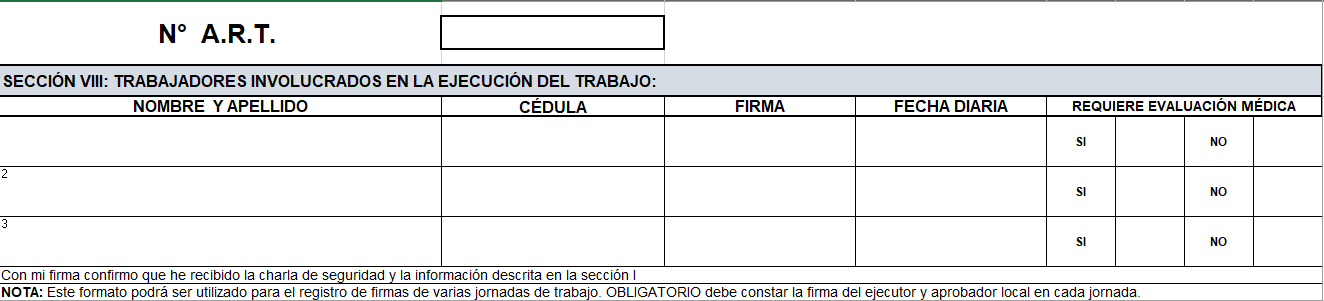 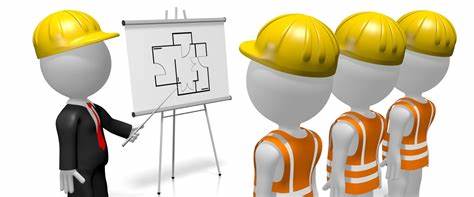 ANÁLISIS DE RIESGO DE LA TAREA (ART)
Vigencia del ART
El ART tendrá una vigencia máxima de catorce (14) días calendario, a partir de la fecha de inicio del trabajo, la cual deberá registrarse en el formato “SSA.08.01.PR.03.FO.01 Análisis de Riesgo de Tarea (ART)” el día de la reunión del ART. El inicio del trabajo no podrá exceder las 72 horas a partir de la autorización por parte del Aprobador General. Para la Gerencia de Transporte, debido a las circunstancias geográficas y las modalidades de trabajo aprobadas, este inicio del trabajo no podrá exceder los 7 días a partir de la autorización por parte del Aprobador General.
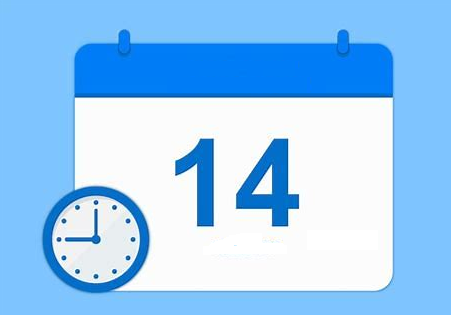 ANÁLISIS DE RIESGO DE LA TAREA (ART)
Identificación de actos y condiciones subestándar
Si se identifica un acto y/o condición subestándar durante la ejecución de los trabajos, los trabajadores involucrados en la actividad u operación deberán comunicar la desviación al Ejecutor, Aprobador Local y/o Responsable de SSA de la instalación.
Si el Ejecutor identifica un acto subestándar, presume o sospecha que uno o más trabajadores están bajo los efectos del alcohol o sustancias psicotrópicas, deberá comunicar la desviación al Aprobador Local y/o Responsable de SSA de la instalación.
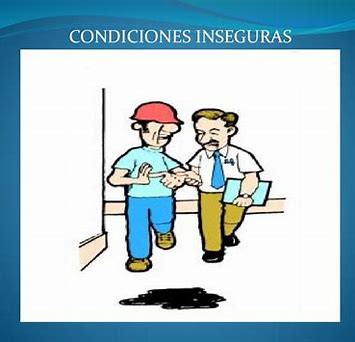 ANÁLISIS DE RIESGO DE LA TAREA (ART)
Trabajos emergentes
Para trabajos emergentes, el Aprobador Local y el Ejecutor acudirán al lugar de trabajo para abrir el ART y, si es necesario, los Permisos de Trabajo relacionados. En estos casos, no será necesaria la firma del ART por parte del Aprobador General; sin embargo, el Aprobador Local deberá informar al Aprobador General, primero de manera verbal y luego por escrito, sobre las actividades realizadas. Esta comunicación deberá ser archivada junto al ART.
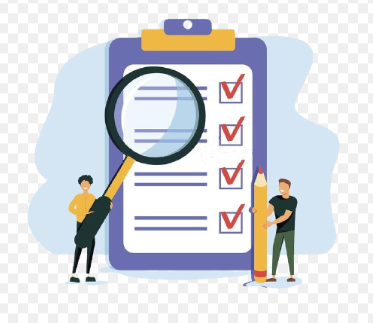 ANÁLISIS DE RIESGO DE LA TAREA (ART)
Actividades de control de emergencia
Para actividades de control de emergencias, no se generará un ART. Los riesgos asociados a estas actividades deberán estar identificados en las matrices de identificación de peligros y evaluación de riesgos.
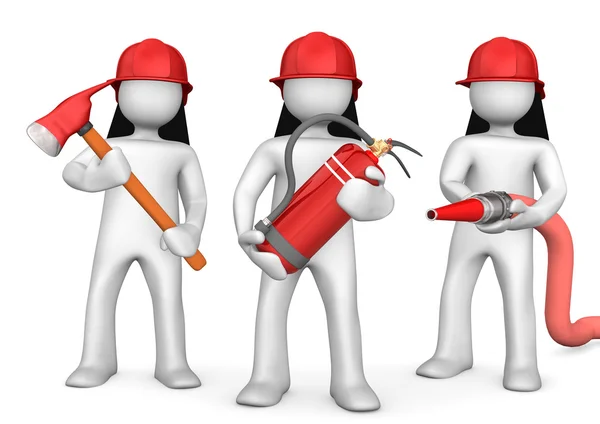 ANÁLISIS DE RIESGO DE LA TAREA (ART)
Suspensión del ART
La suspensión del ART se realizará de acuerdo a las siguientes consideraciones:
En casos de emergencia, si en la instalación se presenta un derrame, incendio o evacuación general por emergencia real o simulada. El personal deberá asegurar el sitio de trabajo intervenido y acudir a los puntos de encuentro establecidos. El Aprobador Local será la única persona que determinará si es seguro reiniciar los trabajos o generar un nuevo ART si las condiciones así lo demandan.
Cuando no se mantengan las condiciones de seguridad aprobadas en la apertura del ART y estas puedan ser solventadas en corto plazo.
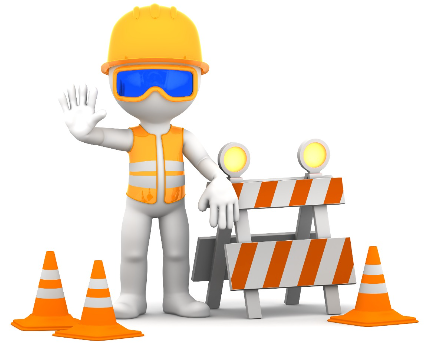 ANÁLISIS DE RIESGO DE LA TAREA (ART)
Cancelación del ART
Un ART podrá ser cancelado por el Aprobador Local o el Responsable de SSA en los siguientes casos: 
Cuando no se puedan solventar en corto plazo las condiciones de seguridad aprobadas en la apertura del ART.
Cuando se haya producido un accidente de trabajo.
Si la fecha de vigencia supera el tiempo establecido en el presente procedimiento.
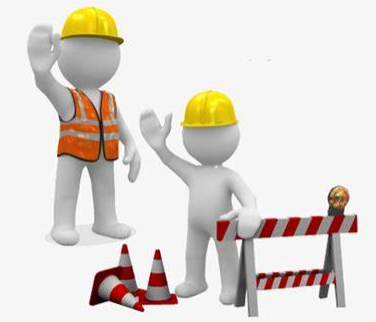 ANÁLISIS DE RIESGO DE LA TAREA (ART)
Cierre del ART
El Aprobador Local verificará el área intervenida por el Ejecutor para asegurarse de que no se generen riesgos adicionales una vez finalizado el trabajo. Luego, deberá detallar en la sección VII “Cierre del ART” si el trabajo ha sido concluido y si los Permisos de Trabajo relacionados han sido cerrados.
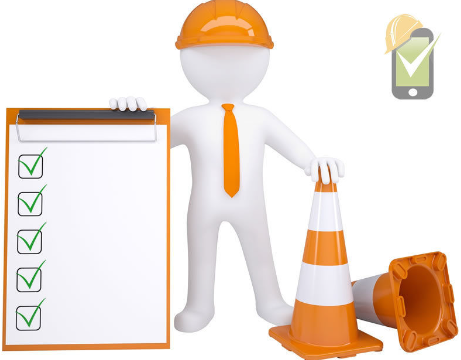 ANÁLISIS DE RIESGO DE LA TAREA (ART)
Descripción de actividades del procedimiento
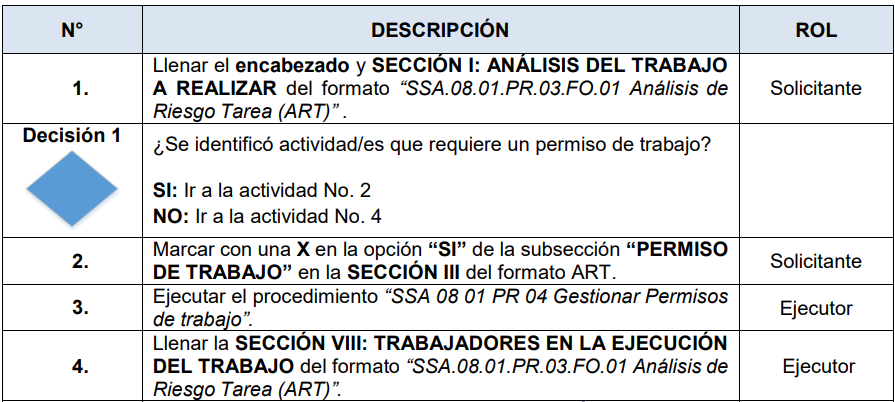 ANÁLISIS DE RIESGO DE LA TAREA (ART)
Descripción de actividades del procedimiento
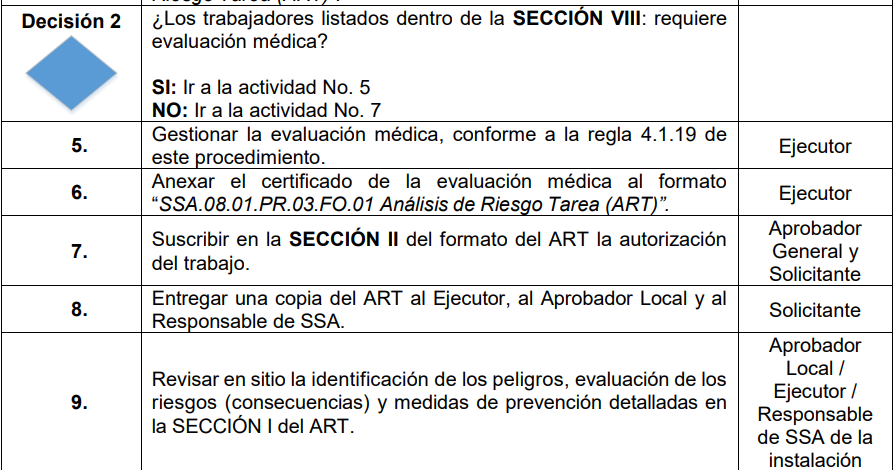 ANÁLISIS DE RIESGO DE LA TAREA (ART)
Descripción de actividades del procedimiento
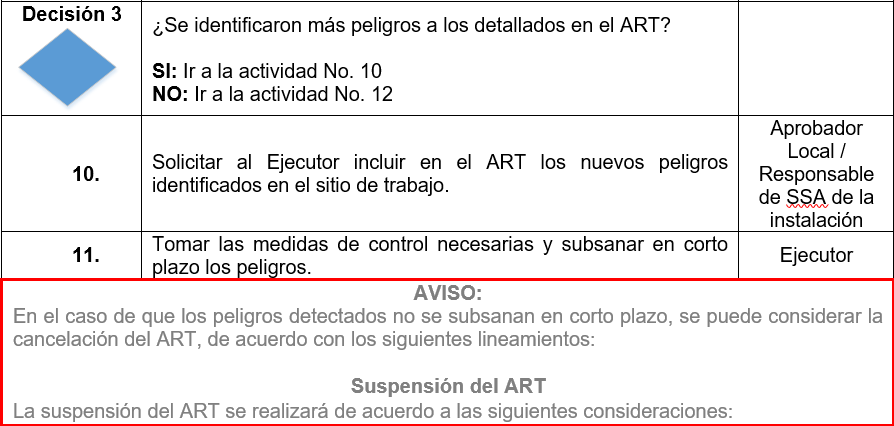 ANÁLISIS DE RIESGO DE LA TAREA (ART)
Descripción de actividades del procedimiento
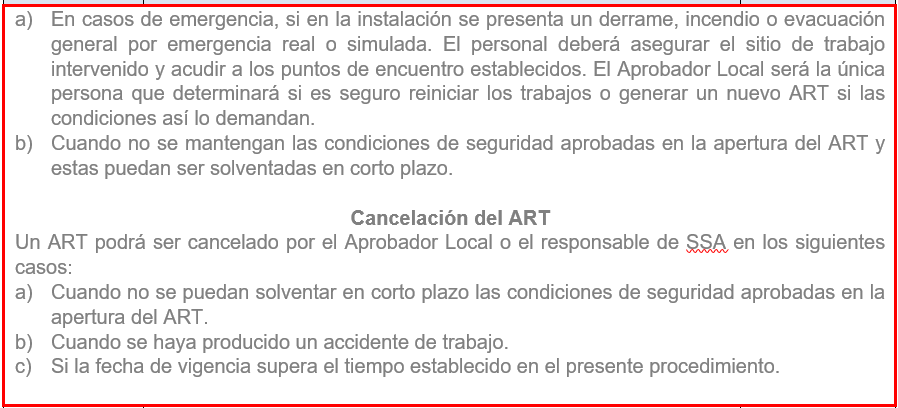 ANÁLISIS DE RIESGO DE LA TAREA (ART)
Descripción de actividades del procedimiento
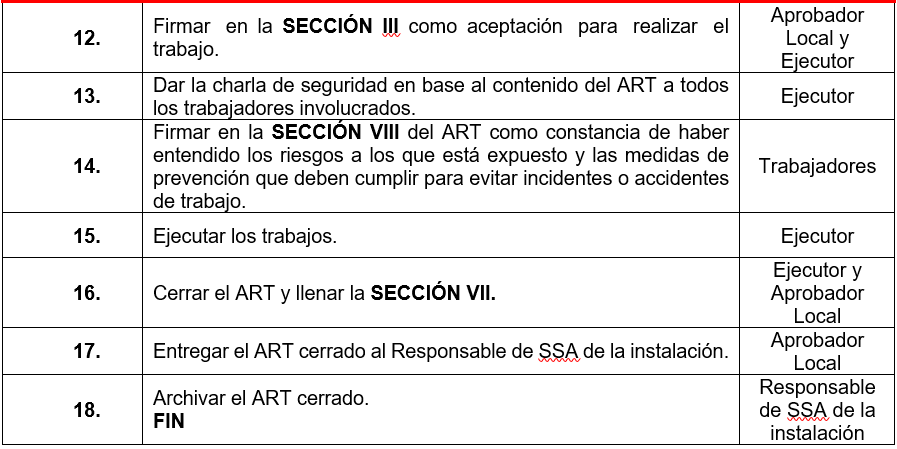 PERMISOS DE TRABAJO (PT)
Reglas generales
Los permisos de trabajo se emitirán para actividades consideradas de alto riesgo. A continuación, se detallan los tipos de trabajo que, de forma obligatoria, deberán contar con un permiso de trabajo y seleccionarse de acuerdo con el documento “SSA.08.01.PR.04.DR.03 Matriz de Identificación de Peligros y Tipos de Trabajo”.

Trabajos en caliente
Trabajos eléctricos con tensión o sin tensión
Trabajos en altura
Trabajos en espacios confinados
Trabajos en atmosferas peligrosas
Trabajos de izaje de cargas
Trabajos en excavaciones
Trabajos en frío
Trabajos en embarcaciones
Trabajos con radiaciones ionizantes
Trabajos en intervención en pozos
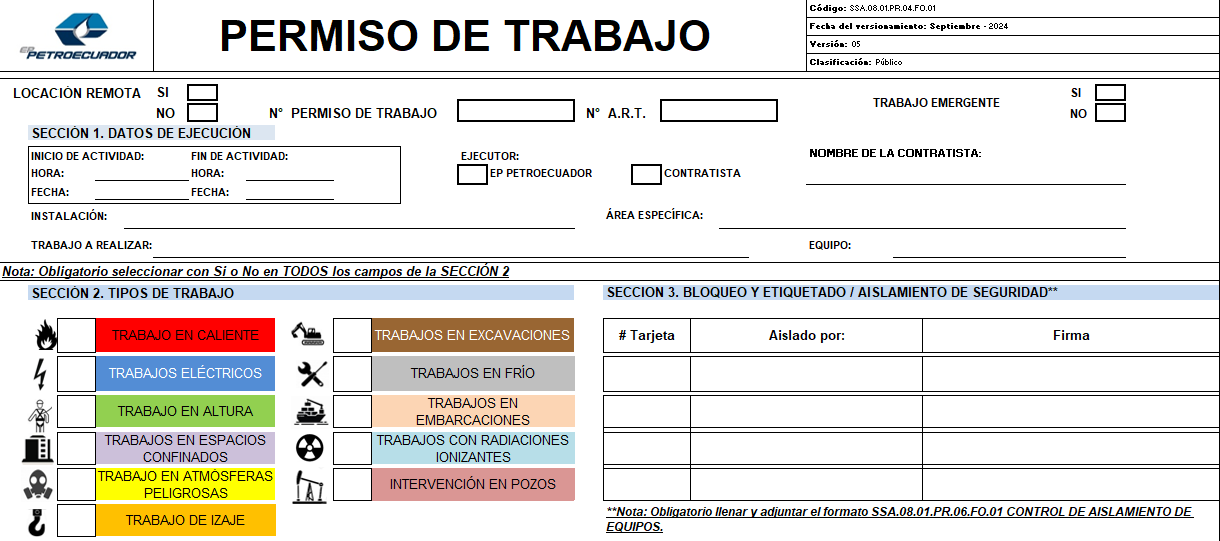 PERMISOS DE TRABAJO (PT)
Reglas generales
Las tareas operativas rutinarias que estén formalmente definidas en procedimientos, instructivos u otros documentos publicados en la normativa interna de la EP PETROECUADOR, y que cuenten con la aprobación del responsable del área, no requerirán un Permiso de Trabajo, siempre y cuando los peligros y la evaluación de riesgos asociados a la tarea estén debidamente identificados. Sin embargo, estos trabajos deben ser informados en la reunión de ART. 
El formato “SSA.08.01.PR.04.FO.01 Permiso de Trabajo” es un documento legal y no debe tener enmiendas ni tachaduras en su contenido.
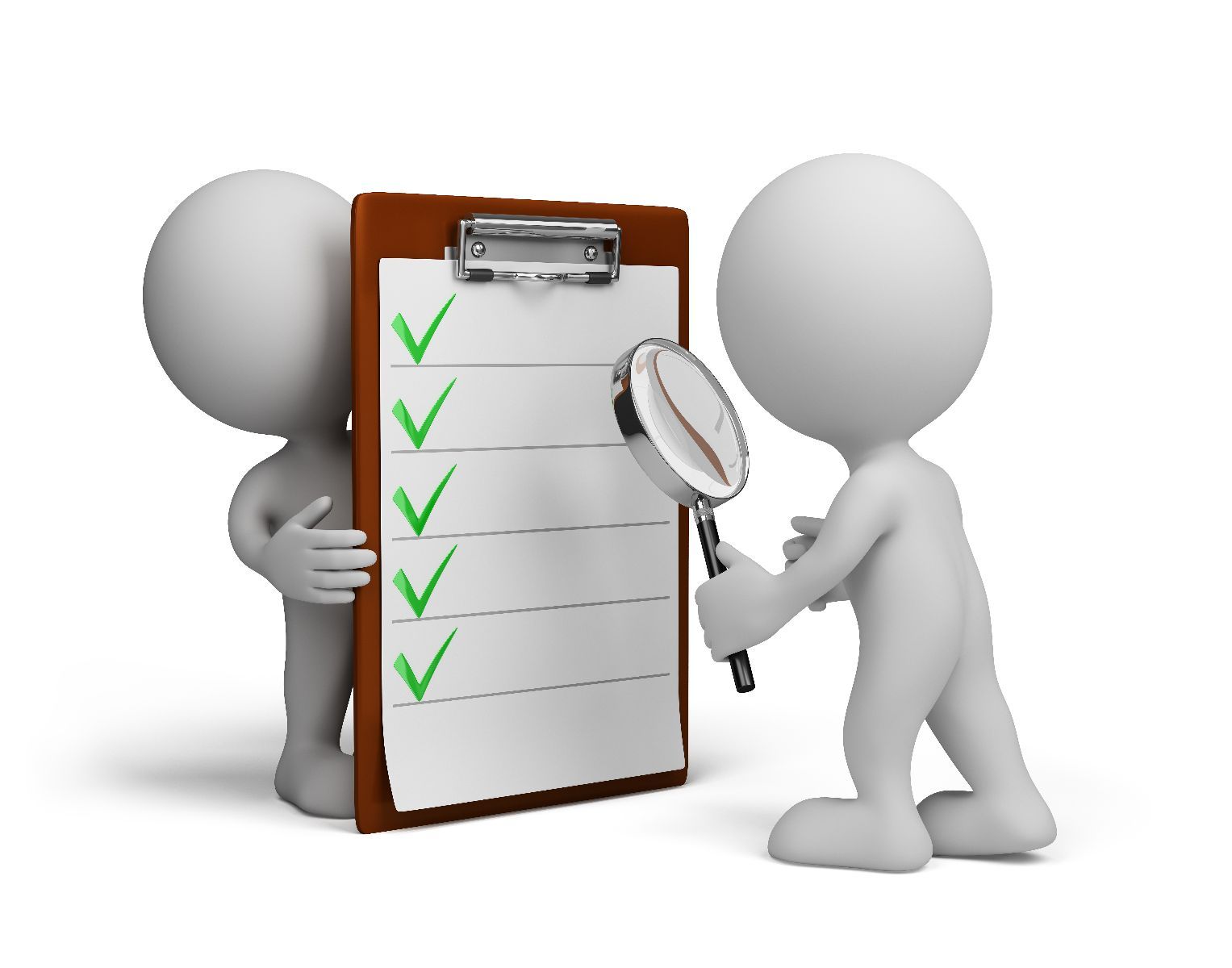 PERMISOS DE TRABAJO (PT)
Planificación de trabajos
En el caso de Permisos de Trabajo en locaciones remotas o derechos de vía, el permiso será suscrito únicamente por el Ejecutor, quien además deberá impartir la charla de seguridad a todos los trabajadores.
Todo permiso de trabajo debe completarse en el sitio de ejecución de la actividad y contar con la presencia del Aprobador Local y del Ejecutor, salvo en trabajos en locaciones remotas o derechos de vía.
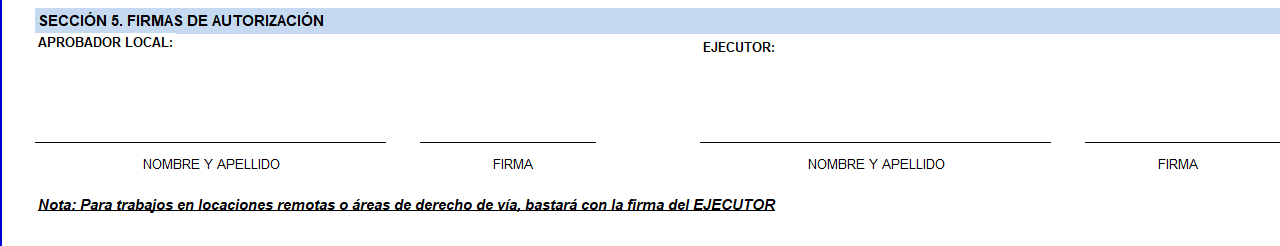 PERMISOS DE TRABAJO (PT)
Vigencia del Permiso de Trabajo
Todo Permiso de Trabajo deberá ser emitido por un período de validez que corresponda a las jornadas de trabajo: 8, 10 o 12 horas, según los requerimientos de la instalación, excepto el Permiso de Trabajo en Intervención en Pozos. Se debe verificar que las condiciones iniciales se mantengan durante el período de validez y garantizar la seguridad de los trabajadores. Todo permiso de trabajo debe completarse en el sitio de ejecución de la actividad y contar con la presencia del Aprobador Local y del Ejecutor, salvo en trabajos en locaciones remotas o derechos de vía.
Si se genera un nuevo ART debido a cambios en las condiciones iniciales, será obligatorio generar un nuevo Permiso de Trabajo
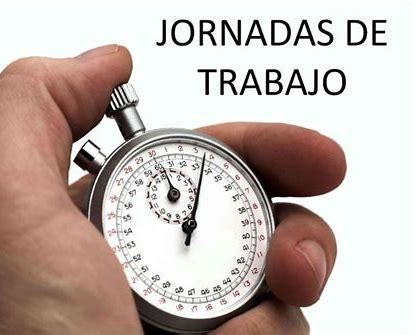 PERMISOS DE TRABAJO (PT)
Suspensión del Permiso de Trabajo
La suspensión del Permiso de Trabajo se realizará de acuerdo a las siguientes consideraciones:
En casos de emergencia, si en la instalación se presenta un derrame, incendio o evacuación general por emergencia real o simulada. El personal deberá asegurar el sitio de trabajo intervenido y acudir a los puntos de encuentro establecidos. El Aprobador Local será la única persona que determinará si es seguro reiniciar los trabajos o generar un nuevo Permiso de Trabajo si las condiciones así lo demandan.
Cuando no se mantengan las condiciones de seguridad aprobadas en la apertura del ART y estas puedan ser solventadas en corto plazo.
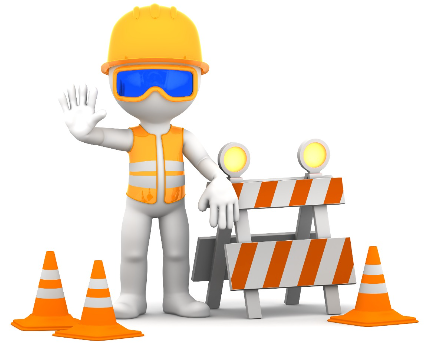 PERMISOS DE TRABAJO (PT)
Cancelación del Permiso de Trabajo
Un Permiso de Trabajo podrá ser cancelado por el aprobador local o responsable de SSA en los siguientes casos:
Cuando no se pueda solventar las condiciones de seguridad aprobadas en la apertura del ART en corto plazo.
Cuando se haya producido un accidente de trabajo.
Si la fecha de vigencia supera la fecha establecida en el presente procedimiento.
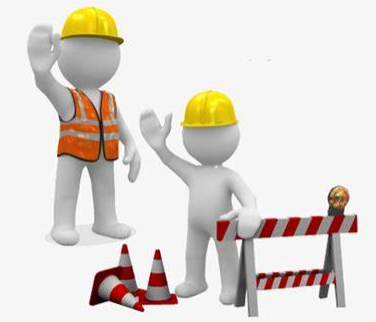 PERMISOS DE TRABAJO (PT)
Cierre del Permiso de Trabajo
El Aprobador Local verificará el área intervenida por el Ejecutor para asegurarse de que no se generen riesgos adicionales una vez finalizado el trabajo. Será responsable de retirar los bloqueos y aislamientos, siguiendo el procedimiento del documento “SSA.08.01.PR.06 Bloquear y Etiquetar Equipos”. Si se requiere un aislamiento a largo plazo, se deberá incluir el número de tarjeta en la sección 8 “Cierre del Permiso de Trabajo”. El Ejecutor deberá confirmar y estar de acuerdo con la verificación realizada por el Aprobador Local.
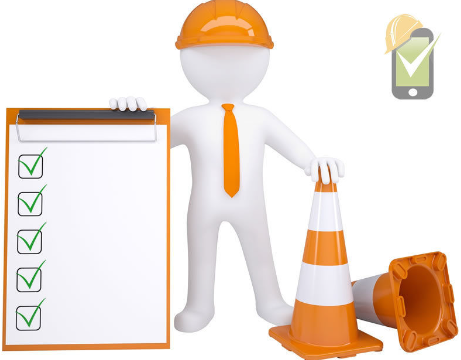 PERMISOS DE TRABAJO (PT)
Perfiles mínimos requeridos
Los perfiles para Aprobador Local y Ejecutor deberán obligatoriamente cumplir lo siguiente: 
Certificado de aprobación de capacitación de ART y Permisos de Trabajo.
En el caso de los contratistas incluidos los convenios de pago, y específicamente para los Ejecutores, se deberá verificar la presentación del certificado de competencias laborales, licencias y otros documentos emitidos por las autoridades competentes
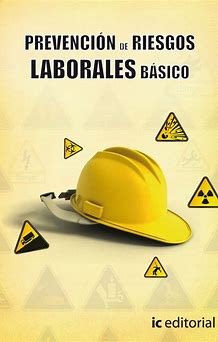 PERMISOS DE TRABAJO (PT)
Descripción de actividades del procedimiento
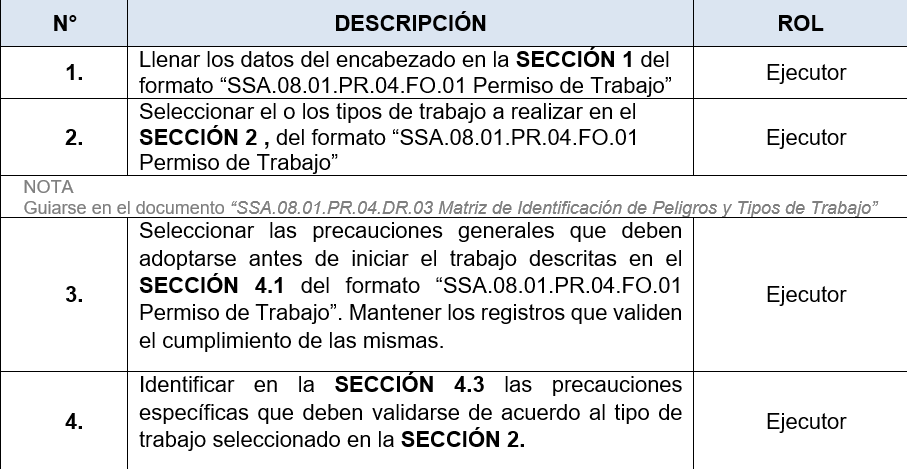 PERMISOS DE TRABAJO (PT)
Descripción de actividades del procedimiento
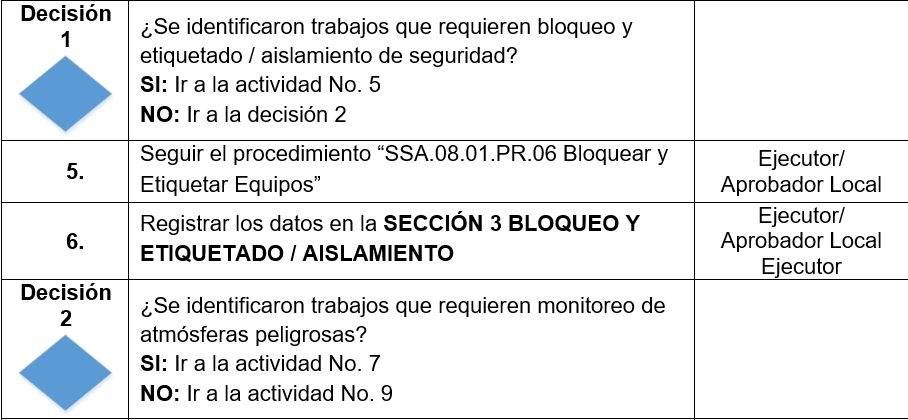 PERMISOS DE TRABAJO (PT)
Descripción de actividades del procedimiento
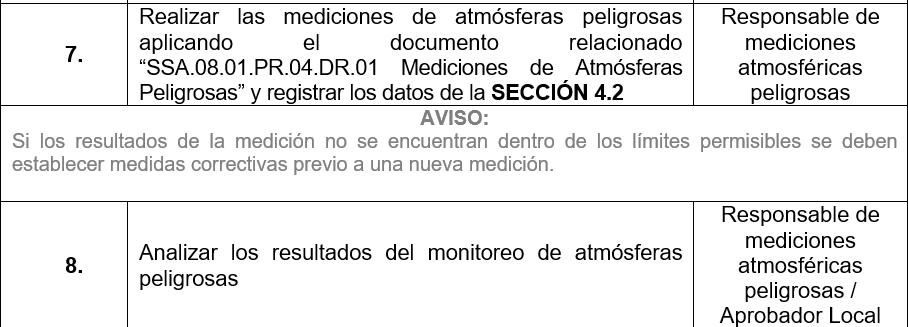 PERMISOS DE TRABAJO (PT)
Descripción de actividades del procedimiento
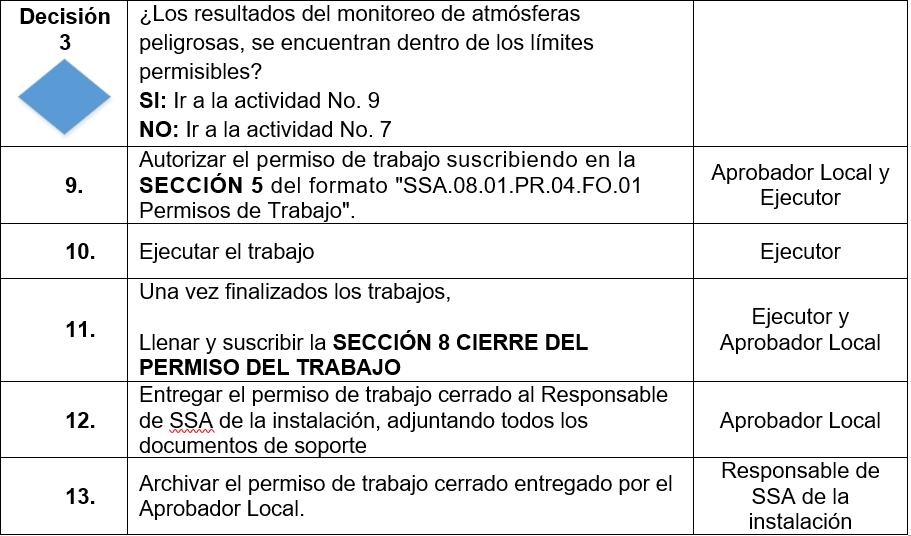 RESPONSABILIDADES APROBADOR GENERAL
RESPONSABILIDADES APROBADOR LOCAL
RESPONSABILIDADES SOLICITANTE
RESPONSABILIDADES EJECUTOR
RESPONSABILIDADES DE SSA DE LA INSTALACIÓN
RESPONSABILIDADES DEL TRABAJADOR